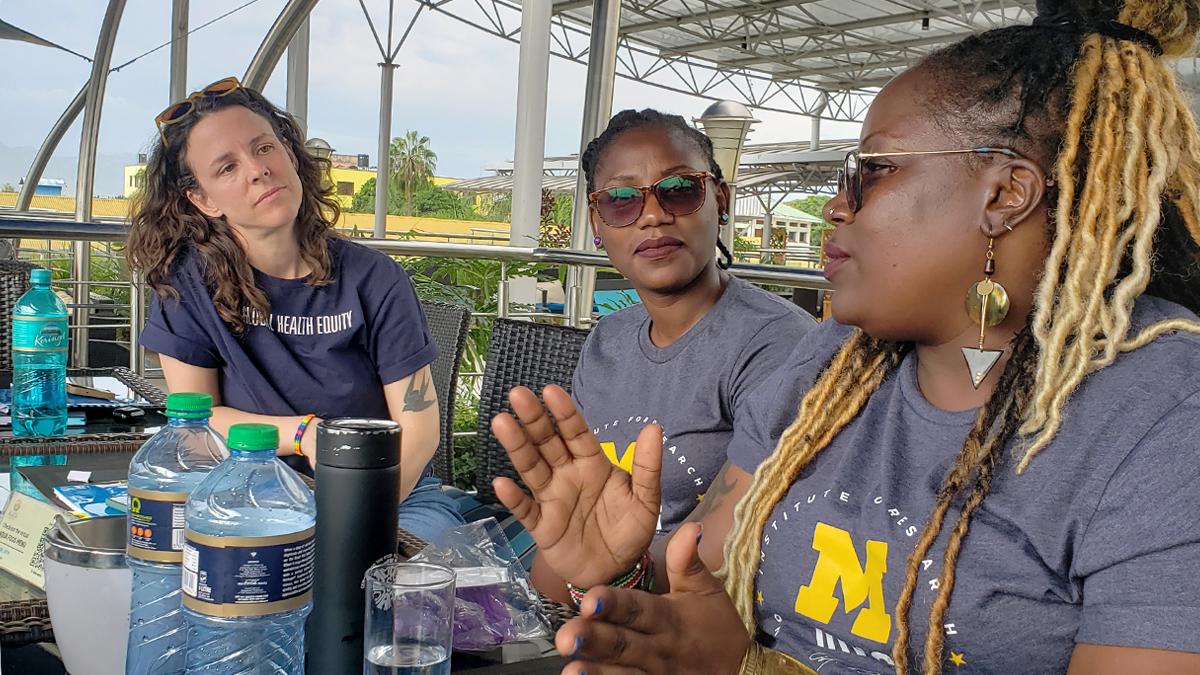 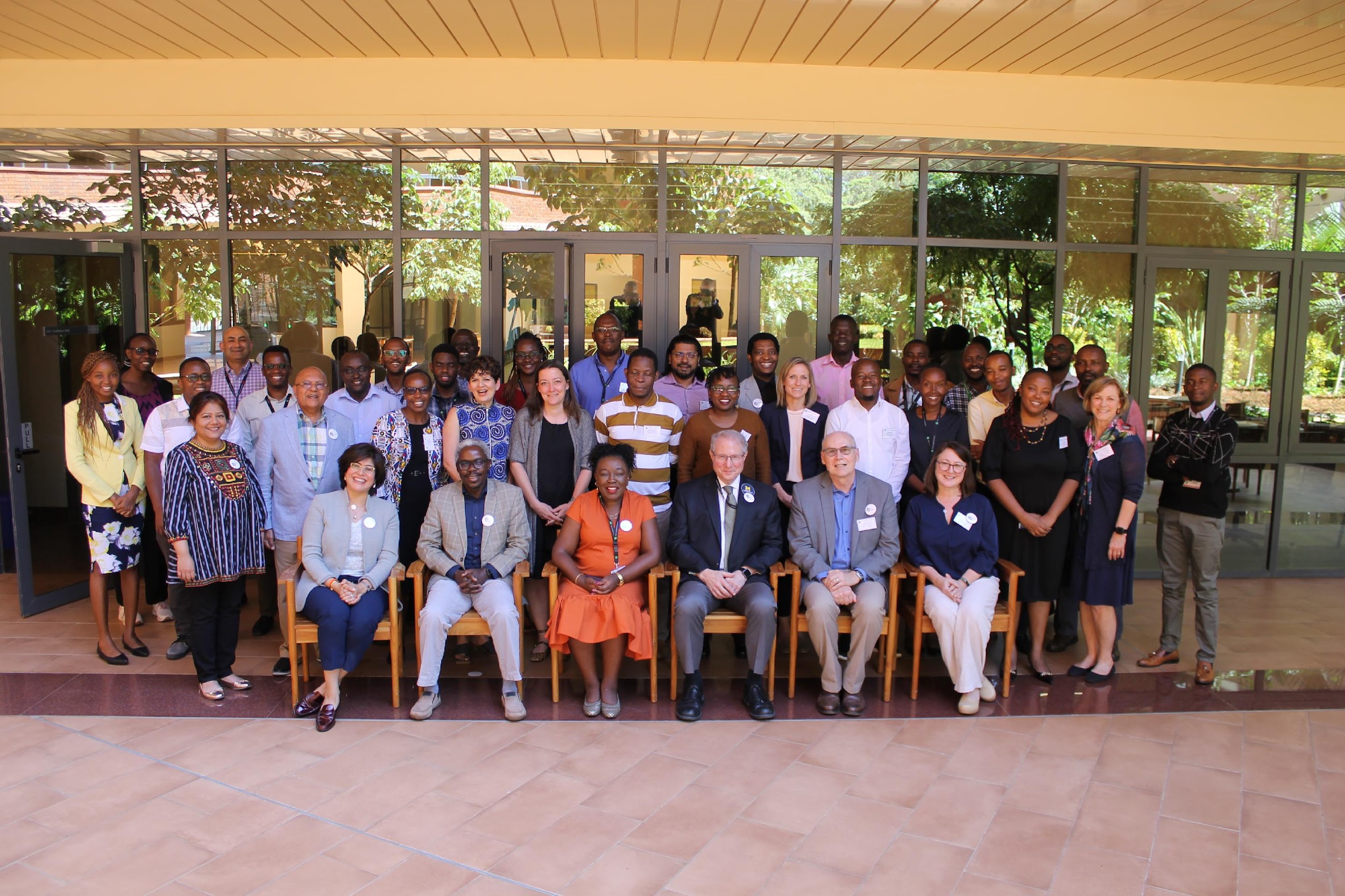 Add caption here